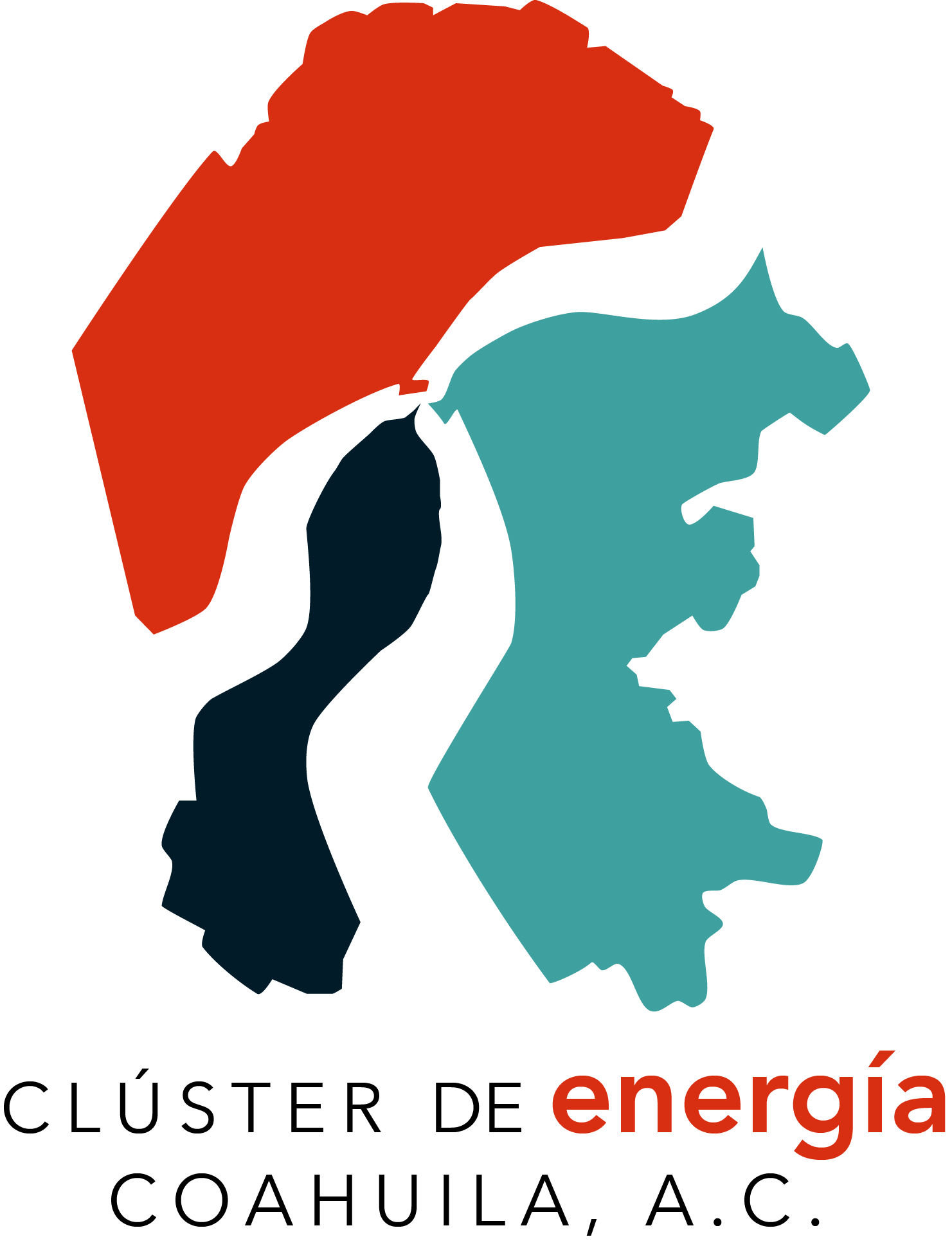 NOTA INFORMATIVA
“Desde el Acta Constitutiva publicada en este apartado, con fecha de marzo de 2014, el Clúster de Energía Coahuila, A.C no ha realizado modificaciones de acta.”Nombre del Responsable: Jorge Arturo Leyva MedinaFecha de actualización y/o revisión:  diciembre 2023